Графы
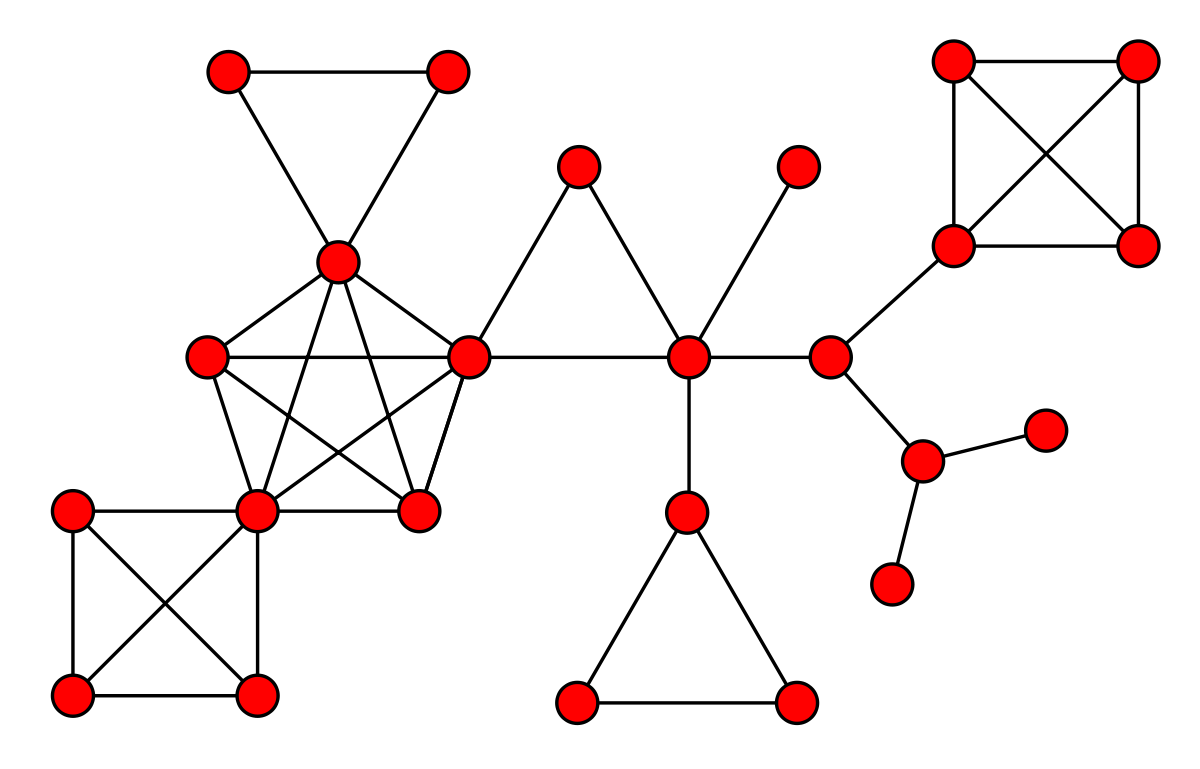 Что такое граф?
A
C
B
D
Граф – это набор вершин и связей между ними (рёбер).
Матрица смежности:
Список смежности:
петля
( A(B, C),   B(A, C, D),   C(A, B, С, D),   D(B, C) )
Связность графа
A
A
C
C
B
D
B
D
Связный граф – это граф, между любыми вершинами которого существует путь.
компоненты связности
Дерево – это граф?
A
B
C
E
F
G
D
H
J
A
C
B
D
Дерево – это связный граф без циклов (замкнутых путей).
ABC	ABDC
BCD	CCC…
дерево
Взвешенные графы
2
8
Весовая матрица:
A
C
5
12
4
B
D
6
вес ребра
Ориентированные графы (орграфы)
!
Весовая матрица может быть несимметрична!
8
A
C
5
12
4
B
D
6
Рёбра имеют направление (начало и конец), рёбра называю дугами.
Жадные алгоритмы
7
D
B
2
1
8
A
3
F
9
5
E
C
1
4
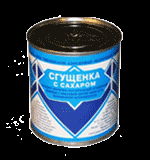 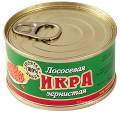 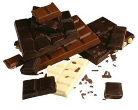 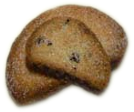 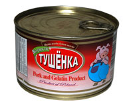 Жадный алгоритм – это многошаговый алгоритм, в котором на каждом шаге принимается решение, лучшее в данный момент.
Задача. Найти кратчайший маршрут из А в F.
Жадные алгоритмы
?
!
Это лучший маршрут?
Жадный алгоритм не всегда даёт наилучшее решение!
7
D
B
2
1
8
A
3
F
9
2
E
C
4
1
Задача. Найти кратчайший маршрут из А в F.
Задача Прима-Краскала
!
Лучшее решение!
7
D
B
2
1
8
A
3
F
9
2
E
C
4
1
Задача. Между какими городами нужно проложить линии связи, чтобы все города были связаны в одну систему и общая длина линий связи была наименьшей?(минимальное остовное дерево)
Алгоритм Крускала:
начальное дерево – пустое
на каждом шаге добавляется ребро минимального веса, которое ещё не входит в дерево и не приводит к появлению цикла
Раскраска вершин
7
D
B
2
1
8
A
3
F
9
2
E
C
4
1
каждой вершине свой цвет
col = [i for i in range(N)]
Сделать N-1 раз:
ищем ребро минимальной длины среди всех рёбер, концы которых окрашены в разные цвета;
найденное ребро (iMin,jMin) добавляется в список выбранных, и все вершины, имеющие цвет col[jMin], перекрашиваются в цвет col[iMin].
Раскраска вершин
Весовая матрица:
N = 6
INF = 30000 # очень большое число
W = []  
for i in range(N):
  W.append ( [0]*N )
# заполнить матрицу
Вывод результата:
for edge in ostov:
  print("(", edge[0], ",", edge[1], ") ")
Раскраска вершин
ostov = [] # список выбранных рёбер 
for k in range(N-1):
  minDist = INF  # очень большое число	
  for i in range(N):
    for j in range(N):
      if col[i] != col[j] \
         and W[i][j] < minDist: 
        iMin = i 
        jMin = j 
        minDist = W[i][j]
  ostov.append ( (iMin, jMin) )
  c = col[jMin]
  for i in range(N):
    if col[i] == c:
      col[i] = col[iMin]
ищем ребро с минимальным весом
добавить новое ребро
перекраска вершин
Спасибо за внимание!